Семинар-тренинг
Юрист, правовой инспектор труда Профсоюза
Виктор Афанасьев
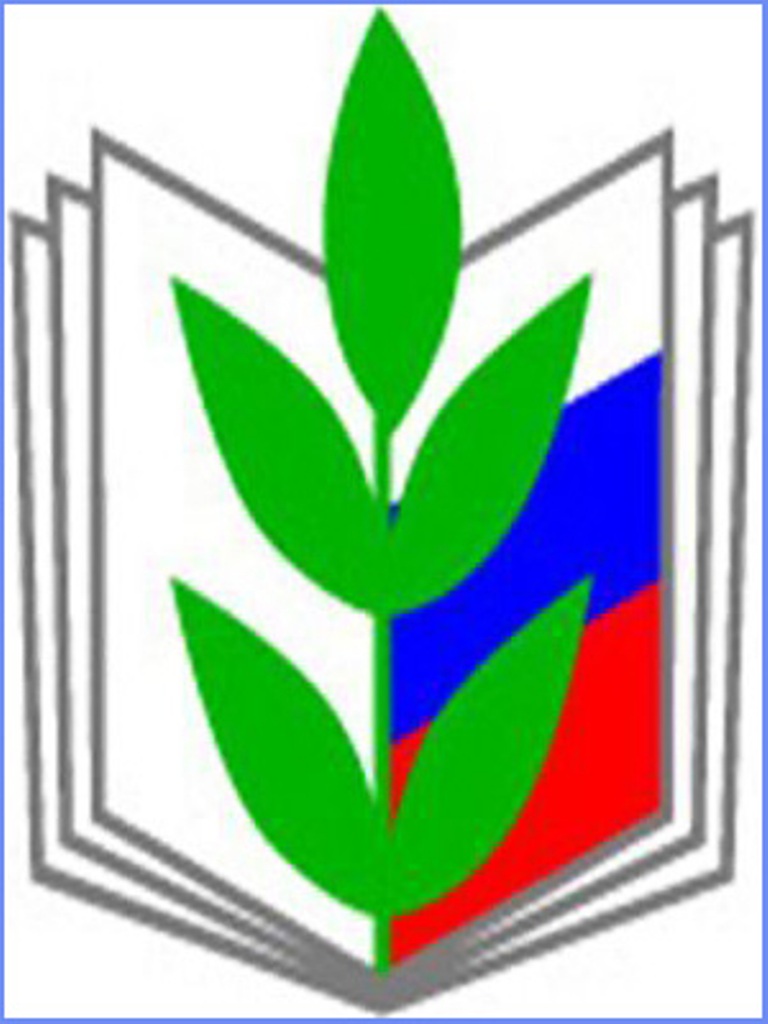 1)Трудовой 	договор, эффективный контракт, дополнительное соглашение к 	трудовому договору, трудовая книжка
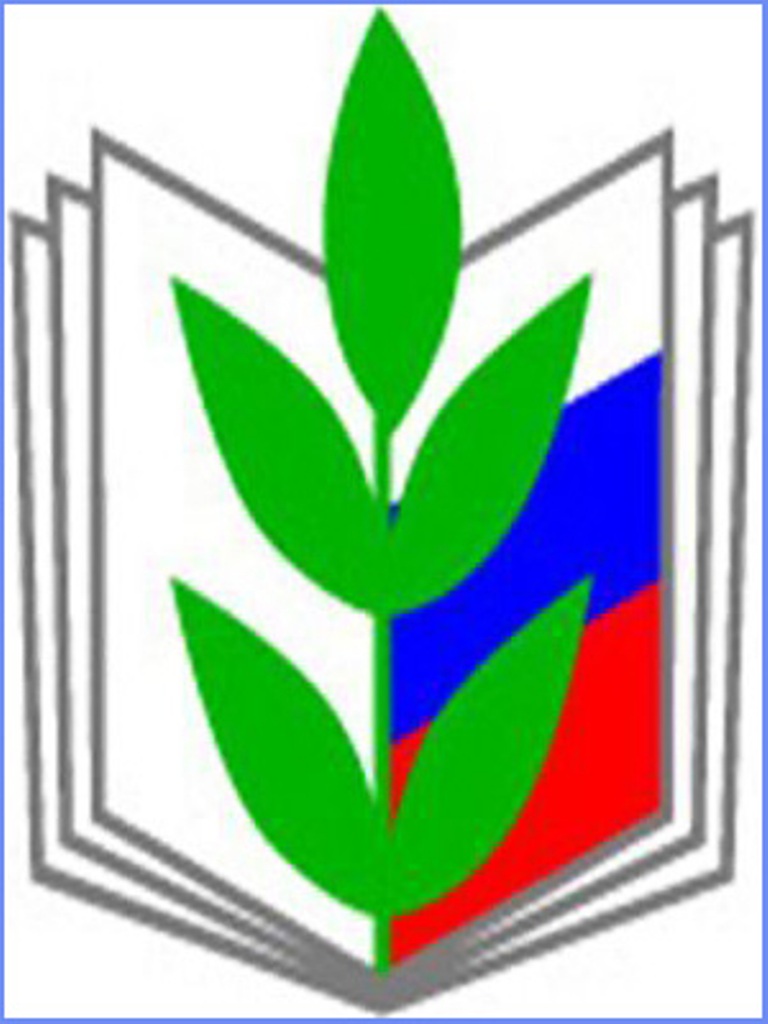 Трудовой договор  -ПИСЬМЕННАЯ ФОРМА (ст. 67 ТК РФ)
Стороны трудового договора РАБОТНИК и РАБОТОДАТЕЛЬ (ст. 56 ТК РФ)
Действует со дня подписания.
Любые изменения к трудовому договору оформляются ПИСЬМЕННЫМ СОГЛАШЕНИЕМ (ДОПОЛНИТЕЛЬНОЕ СОГЛАШЕНИЕ К ТРУДОВОМУ ДОГОВОРУ).  
Распоряжение Правительства РФ от 26 ноября 2012 г. N 2190-р 
Программапоэтапного совершенствования системы оплаты труда в государственных (муниципальных) учреждениях на 2012 - 2018 годы
Вводит понятие  ЭФФЕКТИВНЫЙ КОНТРАКТ:
ТРУДОВОЙ ДОГОВОР,  в котором КОНКРЕТИЗИРОВАНЫ должностные обязанности работника, условия оплаты труда, показатели и критерии оценки эффективности деятельности для назначения стимулирующих выплат в зависимости от результатов труда и качества оказываемых государственных (муниципальных) услуг, а также меры социальной поддержки. 
		В ОТНОШЕНИИ КАЖДОГО РАБОТНИКА!
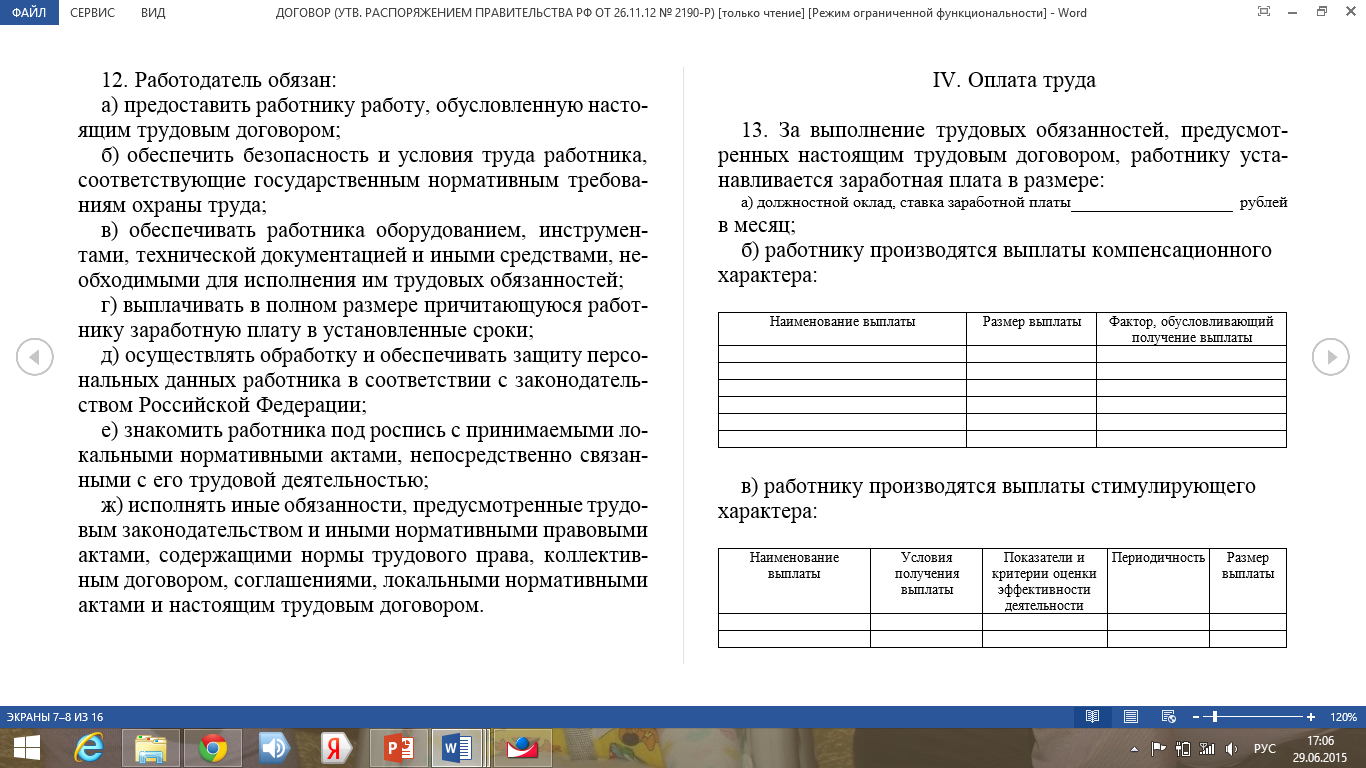 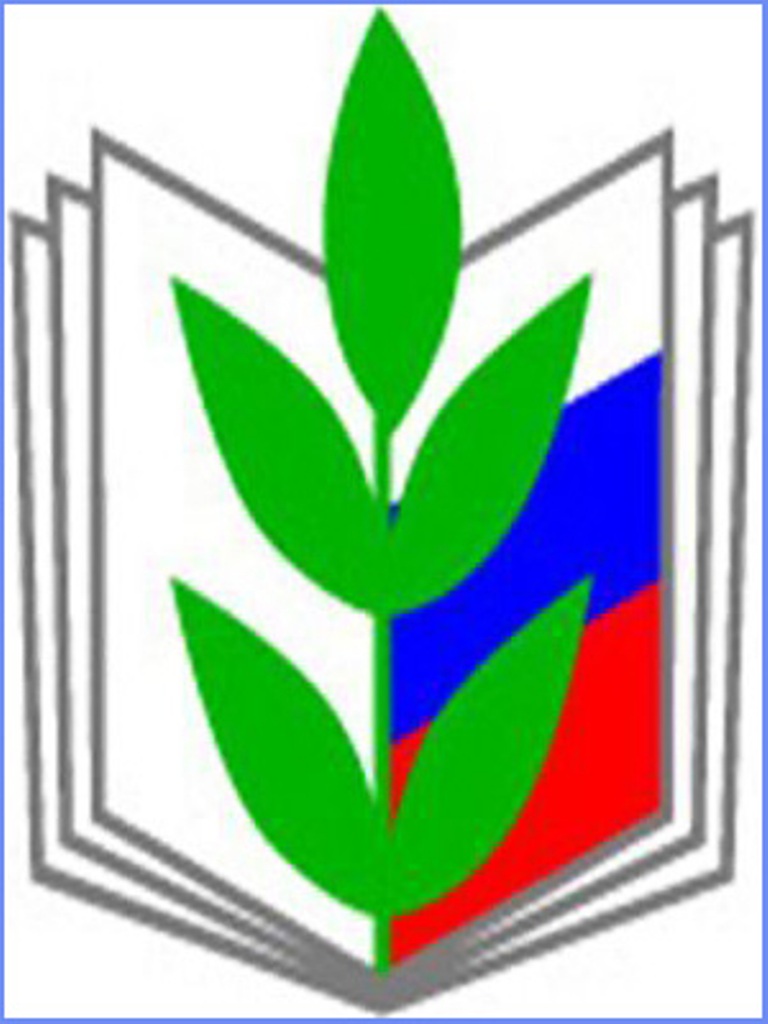 Изменение условий оплаты труда тоже является изменением условий трудового договора и должно быть закреплено в ДОПОЛНИТЕЛЬНОМ СОГЛАШЕНИИ К ТРУДОВОМУ ДОГОВОРУ, уведомление в ПИСЬМЕННОЙ форме об изменении условий трудового договора направляется работнику не позднее чем за 2 месяца до введения ИЗМЕНЕНИЙ.

ТРУДОВАЯ КНИЖКА установленного образца является основным документом о трудовой деятельности и трудовом стаже работника (Ст. 66 ТК РФ).

Постановление Минтруда РФ от 10 октября 2003 г. N 69"Об утверждении Инструкции по заполнению трудовых книжек"
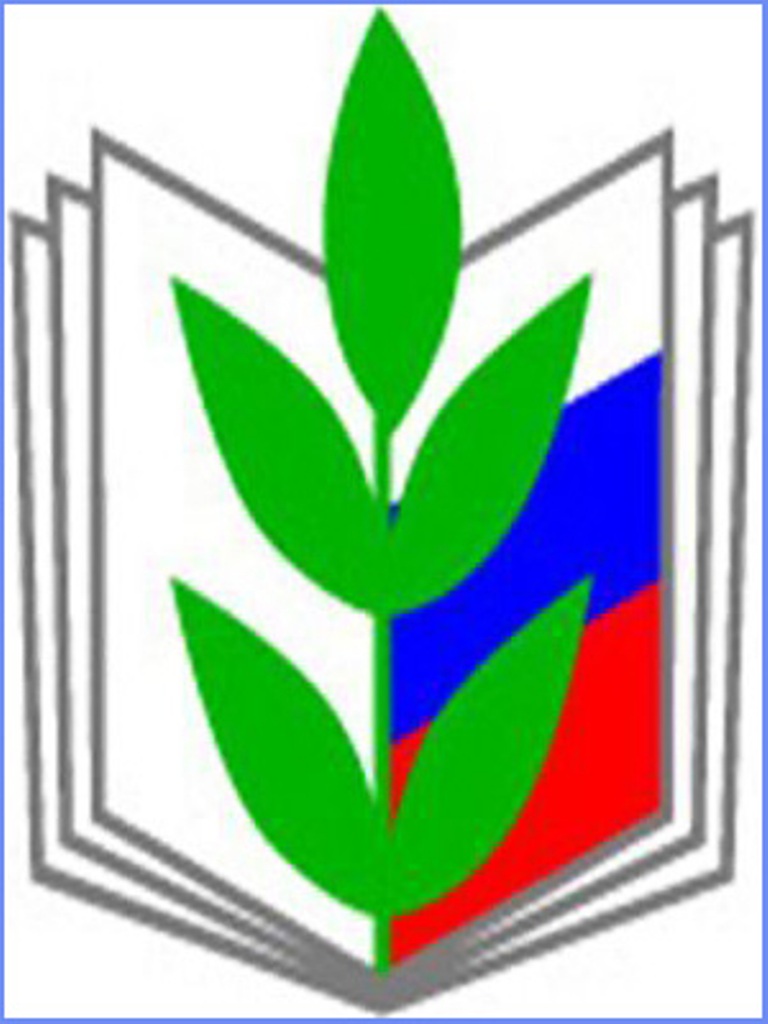 Статья 47 закона «Об образовании в РФ»
5. Педагогические работники имеют следующие трудовые права и социальные гарантии:
1) право на сокращенную продолжительность рабочего времени;
2) право на дополнительное профессиональное образование по профилю педагогической деятельности не реже чем один раз в три года;
3) право на ежегодный основной удлиненный оплачиваемый отпуск, 
4) право на длительный отпуск сроком до одного года не реже чем через каждые десять лет непрерывной педагогической работы/
5) право на досрочное назначение страховой пенсии по старости в порядке, установленном законодательством Российской Федерации;
6) право на предоставление педагогическим работникам, состоящим на учете в качестве нуждающихся в жилых помещениях, вне очереди жилых помещений по договорам социального найма, право на предоставление жилых помещений специализированного жилищного фонда;
8. Педагогические работники, проживающие и работающие в сельских населенных пунктах, рабочих поселках (поселках городского типа), имеют право на предоставление компенсации расходов на оплату жилых помещений, отопления и освещения. 
Закон Республики Марий Эл от 2 декабря 2004 г. N 48-З"О социальной поддержке некоторых категорий граждан по оплате жилищно-коммунальных услуг"
Социальная поддержка специалистам государственной и муниципальной системы образования оказывается в виде возмещения затрат по оплате жилищно-коммунальных услуг в следующих размерах:
100 процентов платы за наем жилого помещения;
100 процентов оплаты электрической энергии, используемой в жилом помещении;
100 процентов оплаты тепловой энергии, используемой для отопления жилого помещения;
100 процентов оплаты газа сетевого, используемого для отопления жилого помещения;
100 процентов оплаты твердых видов топлива (дрова, уголь, торфобрикеты), используемого для отопления жилого помещения;
100 процентов платы за содержание и ремонт жилого помещения.
Трудовой кодекс РФглава 52
Статья 333. Продолжительность рабочего времени педагогических работников.
Для педагогических работников устанавливается сокращенная продолжительность рабочего времени не более 36 часов в неделю.
Статья 334. Ежегодный основной удлиненный оплачиваемый отпуск
Статья 335. Длительный отпуск педагогических работников
 не реже чем через каждые 10 лет непрерывной педагогической работы имеют право на длительный отпуск сроком до одного года
Приказ Минобразования РФ от 7 декабря 2000 г. N 3570
Положение о порядке и условиях предоставления педагогическим работникам образовательных учреждений длительного отпуска сроком до одного года
8. Очередность и время предоставления длительного отпуска, продолжительность, присоединение к ежегодному оплачиваемому отпуску, возможность оплаты длительного отпуска за счет внебюджетных средств и другие вопросы, не предусмотренные настоящим Положением, определяются уставом образовательного учреждения.
9. Длительный отпуск предоставляется педагогическому работнику по его заявлению и оформляется приказом образовательного учреждения.
10. За педагогическим работником, находящимся в длительном отпуске, в установленном порядке сохраняется место работы (должность).
учитель;
учитель-дефектолог;
учитель-логопед;
преподаватель-организатор (основ безопасности    жизнедеятельности, допризывной подготовки);
педагог дополнительного образования;
руководитель физического воспитания;
мастер производственного обучения;
старший тренер-преподаватель;
тренер-преподаватель;
концертмейстер;
музыкальный руководитель;
воспитатель.
старший воспитатель;
классный воспитатель;
социальный педагог;
педагог-психолог;
педагог-организатор:
старший вожатый;
инструктор по труду:
инструктор по физической культуре.

Не менее 6 часов в неделю в общеобразовательных и других образовательных учреждениях.
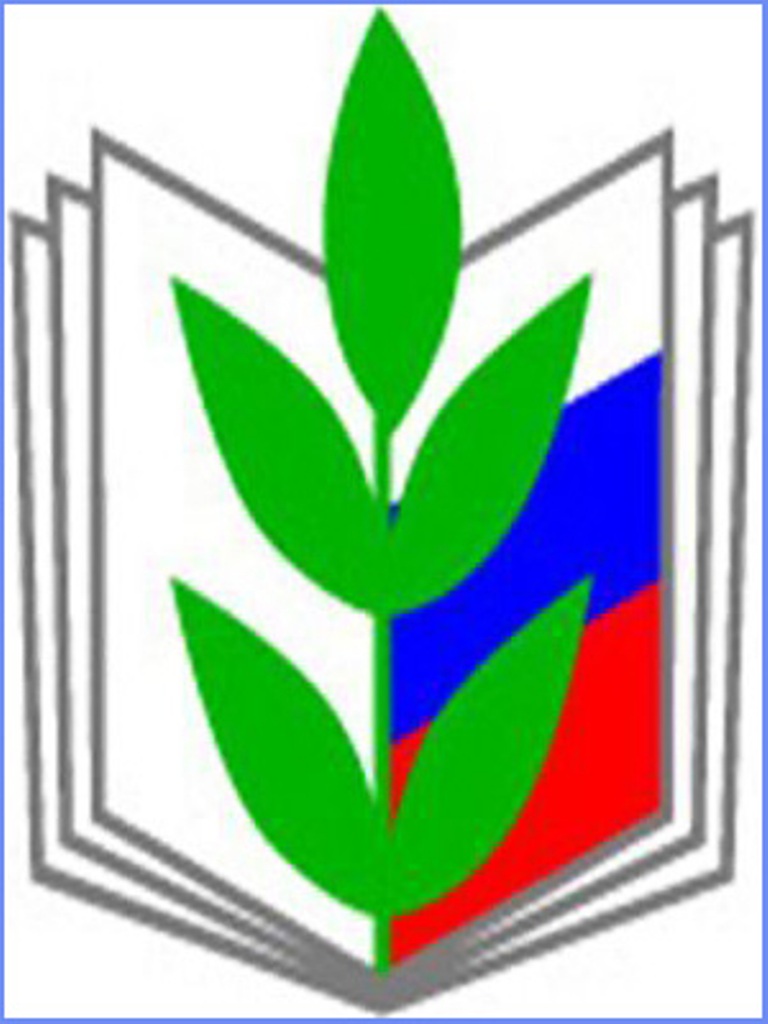 3)Продолжительность рабочего времени и порядок определения учебной нагрузки. Новеллы Минобрнауки Российской Федерации
Приказ Министерства образования и науки РФ от 22 декабря 2014 г. N 1601  "О продолжительности рабочего времени (нормах часов педагогической работы за ставку заработной платы) педагогических работников и о порядке определения учебной нагрузки педагогических работников, оговариваемой в трудовом договоре».
1.3. Объем учебной нагрузки педагогических работников, выполняющих учебную (преподавательскую) работу, определяется ежегодно на начало учебного года (тренировочного периода, спортивного сезона) и устанавливается локальным нормативным актом организации, осуществляющей образовательную деятельность.
1.4. Объем учебной нагрузки, установленный педагогическому работнику, оговаривается в трудовом договоре, заключаемом педагогическим работником с организацией, осуществляющей образовательную деятельность.
1.7. Временное или постоянное изменение (увеличение или снижение) объема учебной нагрузки педагогических работников по сравнению с учебной нагрузкой, оговоренной в трудовом договоре, допускается только ПО СОГЛАШЕНИЮ сторон трудового договора, заключаемого в письменной форме. 
ИСКЛЮЧЕНИЕ:
ИЗМЕНЕНИЕ УЧЕБНОЙ НАГРУЗКИ в сторону ее снижения, связанного с уменьшением количества часов по учебным планам, учебным графикам, сокращением количества обучающихся, занимающихся, групп, сокращением количества классов (классов-комплектов).
ДОПОЛНИТЕЛЬНОЕ СОГЛАШЕНИЕ К ТРУДОВОМУ ДОГОВОРУ!
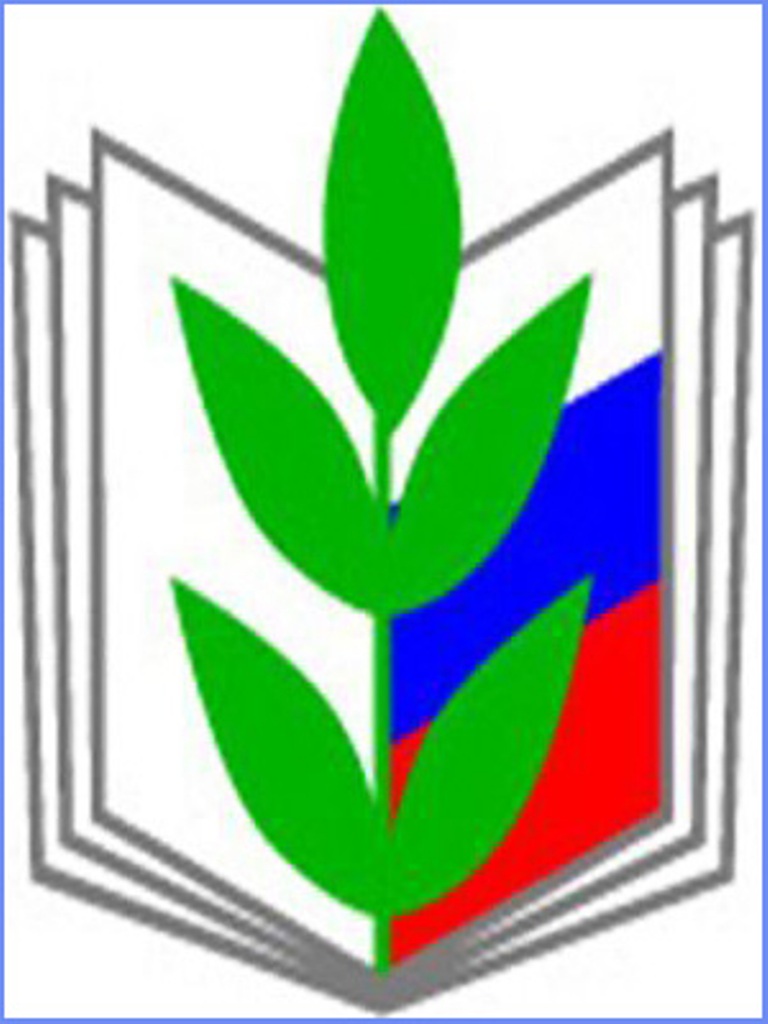 1.8. Об изменениях объема учебной нагрузки (увеличение или снижение), а также о причинах, вызвавших необходимость таких изменений, работодатель обязан уведомить педагогических работников в письменной форме не позднее, чем за два месяца до осуществления предполагаемых изменений, за исключением случаев, когда изменение объема учебной нагрузки осуществляется по соглашению сторон трудового договора.
1.9. Локальные нормативные акты организаций, осуществляющих образовательную деятельность, по вопросам определения учебной нагрузки педагогических работников, осуществляющих учебную (преподавательскую) работу, а также ее изменения принимаются с учетом мнения выборного органа первичной профсоюзной организации или иного представительного органа работников (при наличии такого представительного органа).
			РОЛЬ ПРОФСОЮЗНОЙ ОРГАНИЗАЦИИ!
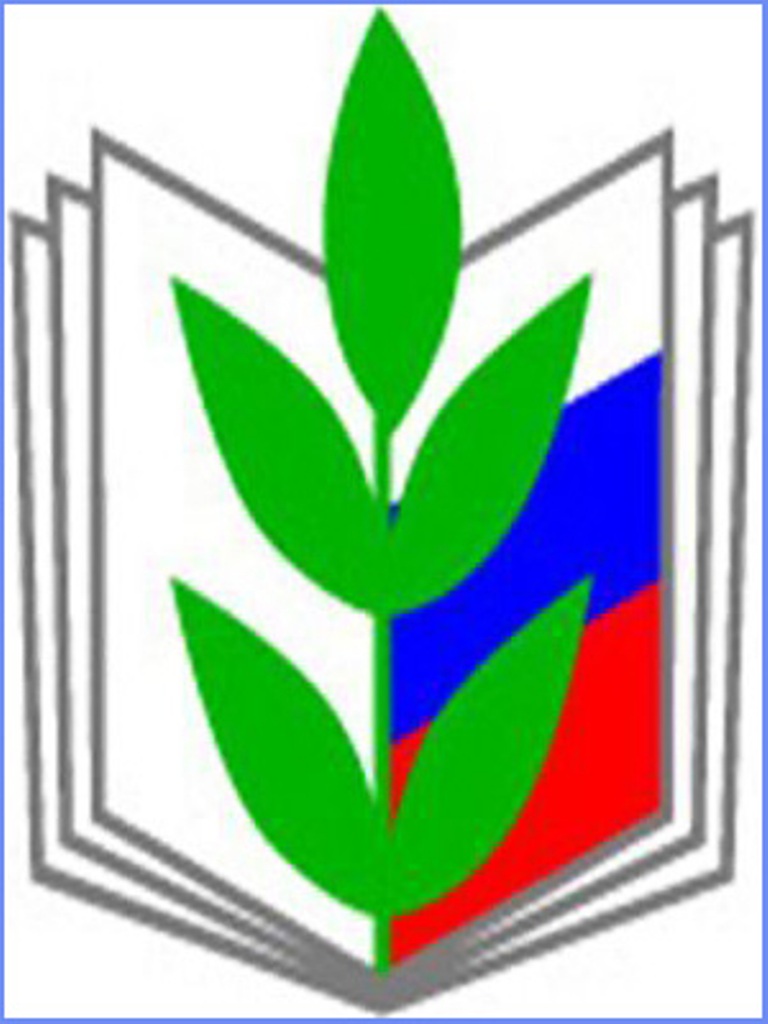 4)Делу время, потехе час. Рабочее время и время отдыха педагогических работников образовательных учреждений
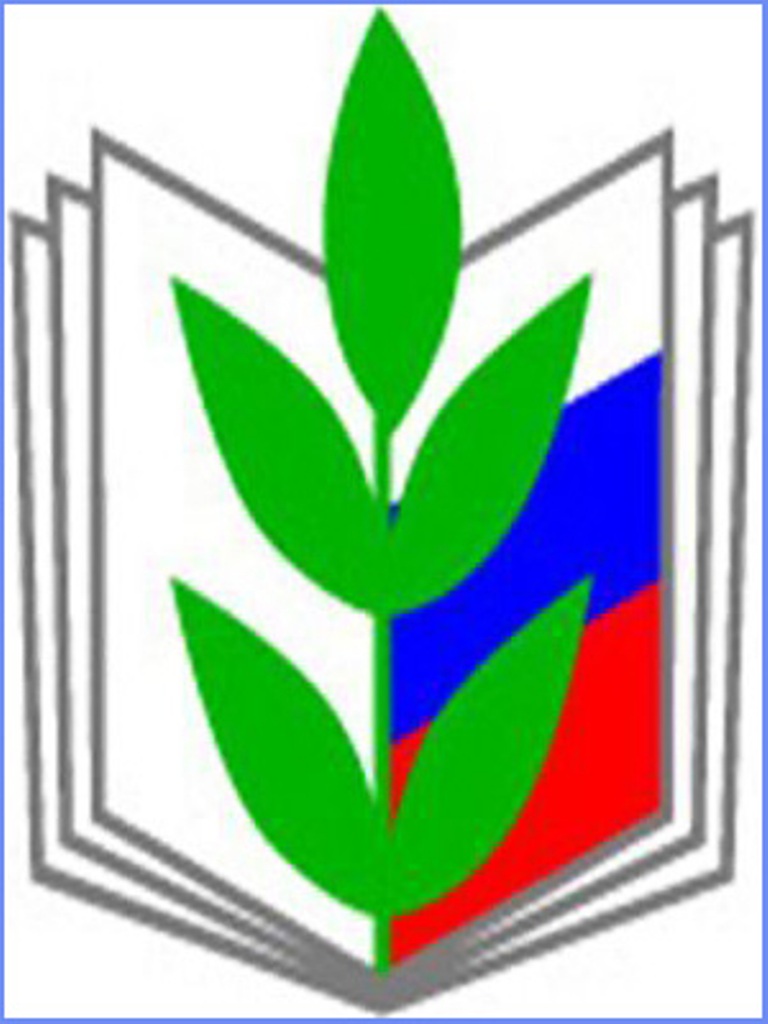 В зависимости от занимаемой должности в рабочее время педагогических работников включается 
учебная (преподавательская) работа, воспитательная работа, индивидуальная работа с обучающимися, научная, творческая и исследовательская работа, а также другая педагогическая работа, предусмотренная трудовыми (должностными) обязанностями и (или) индивидуальным планом, - методическая, подготовительная, организационная, диагностическая, работа по ведению мониторинга, работа, предусмотренная планами воспитательных, физкультурно-оздоровительных, спортивных, творческих и иных мероприятий, проводимых с обучающимися.
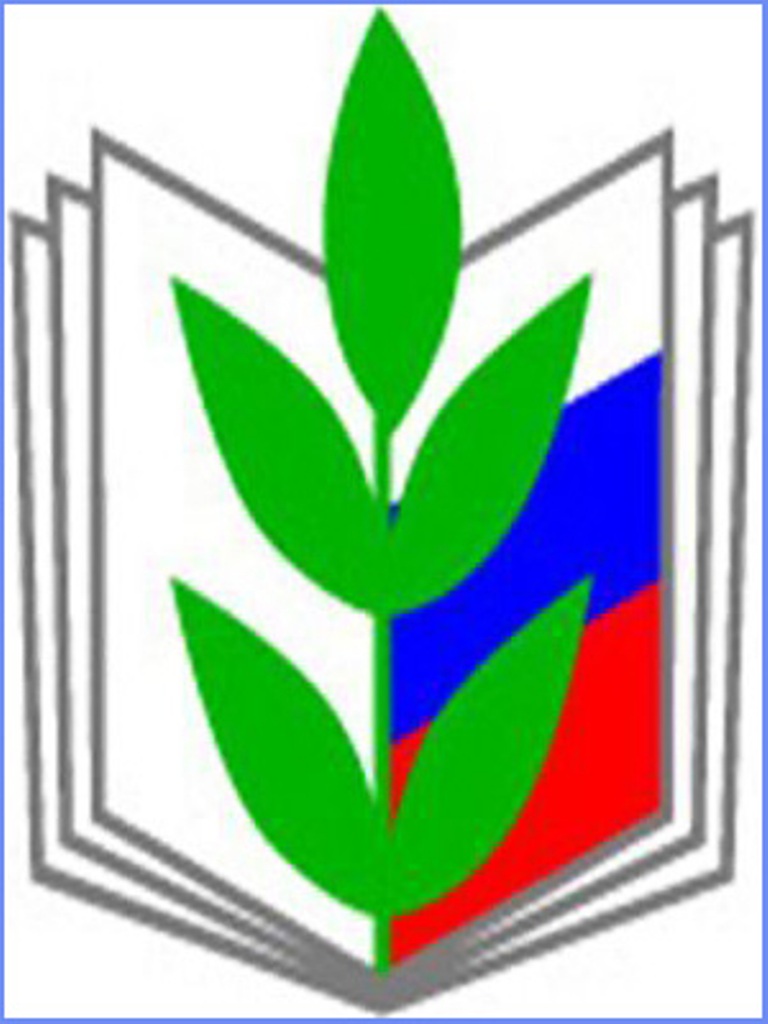 Приказ Министерства образования и науки РФ от 27 марта 2006 г. N 69"Об особенностях режима рабочего времени и времени отдыха педагогических и других работников образовательных учреждений"
IV. Режим рабочего времени работников образовательных учреждений в каникулярный период
4.1. Периоды осенних, зимних, весенних и летних каникул, установленных для обучающихся, воспитанников образовательных учреждений и не совпадающие с ежегодными оплачиваемыми основными и дополнительными отпусками работников (далее - каникулярный период), являются для них рабочим временем.
4.2. В каникулярный период педагогические работники осуществляют педагогическую, методическую, а также организационную работу, связанную с реализацией образовательной программы, в пределах нормируемой части их рабочего времени (установленного объема учебной нагрузки (педагогической работы), определенной им до начала каникул, и времени, необходимого для выполнения работ, предусмотренных пунктом 2.3. настоящего Положения, с сохранением заработной платы в установленном порядке.
4.6. Режим рабочего времени всех работников в каникулярный период регулируется 
локальными актами образовательного учреждения и графиками работ с указанием их характера.
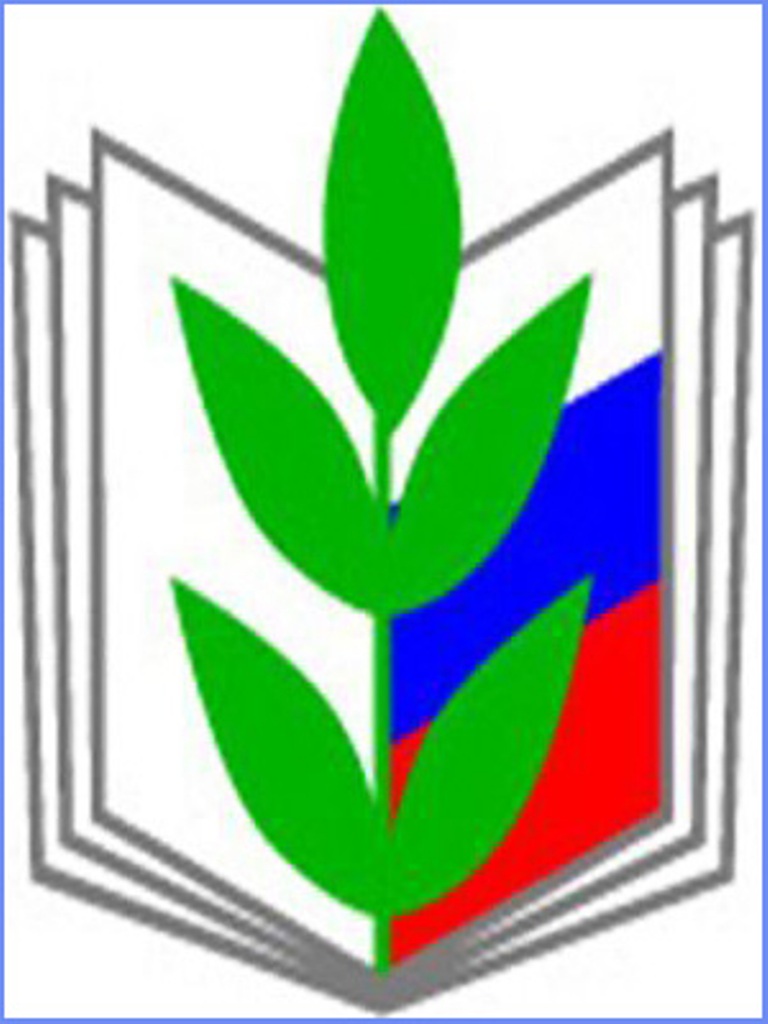 5)Ежегодный основной удлиненный оплачиваемый отпуск. На что имеем право и как его реализовать?
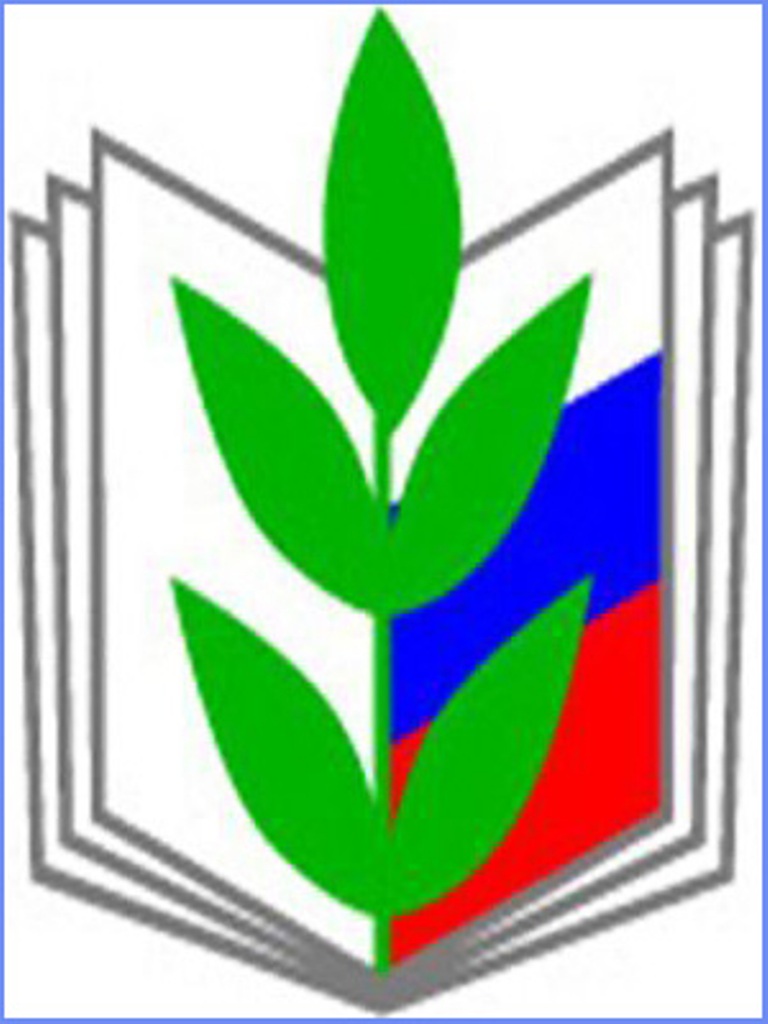 В соответствии со статьей 334 ТК РФ педагогическим работникам предоставляется ежегодный основной удлиненный оплачиваемый отпуск, продолжительность  которого устанавливается Правительством Российской Федерации.
пункт 3 части 5 статьи 47 Федерального закона от 29 декабря 2012 г. N 273-ФЗ "Об образовании в Российской Федерации".
постановление Правительства Российской  Федерации от 14 мая 2015 г. № 466 «О ежегодных основных удлиненных оплачиваемых отпусках»
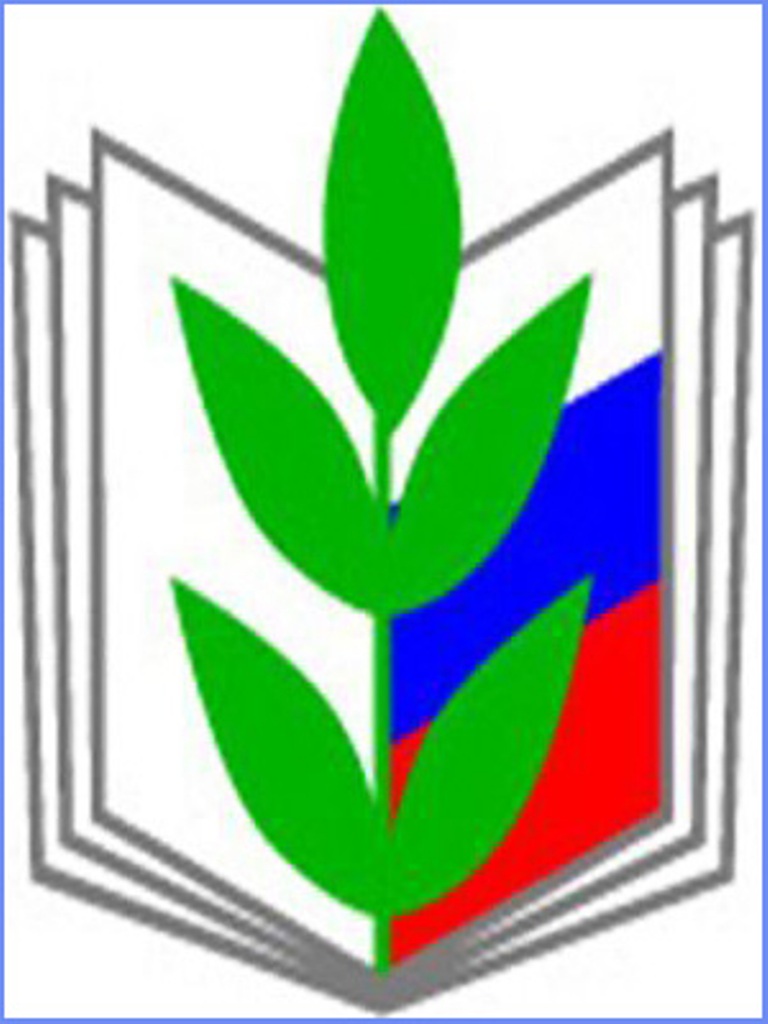 вступило в силу 26 мая 2015 года.
Применяется совместно с
 постановлением Правительства Российской Федерации от 8 августа 2013 г. № 678 "Об утверждении номенклатуры должностей педагогических работников организаций, осуществляющих образовательную деятельность, должностей руководителей образовательных организаций".
				42								56
В силу ст.123 ТК РФ очередность предоставления оплачиваемых отпусков определяется ежегодно в соответствии с графиком отпусков, утвержденным работодателем с учетом мотивированного мнения выборного органа первичной профсоюзной организации не позднее чем за две недели до наступления календарного года.
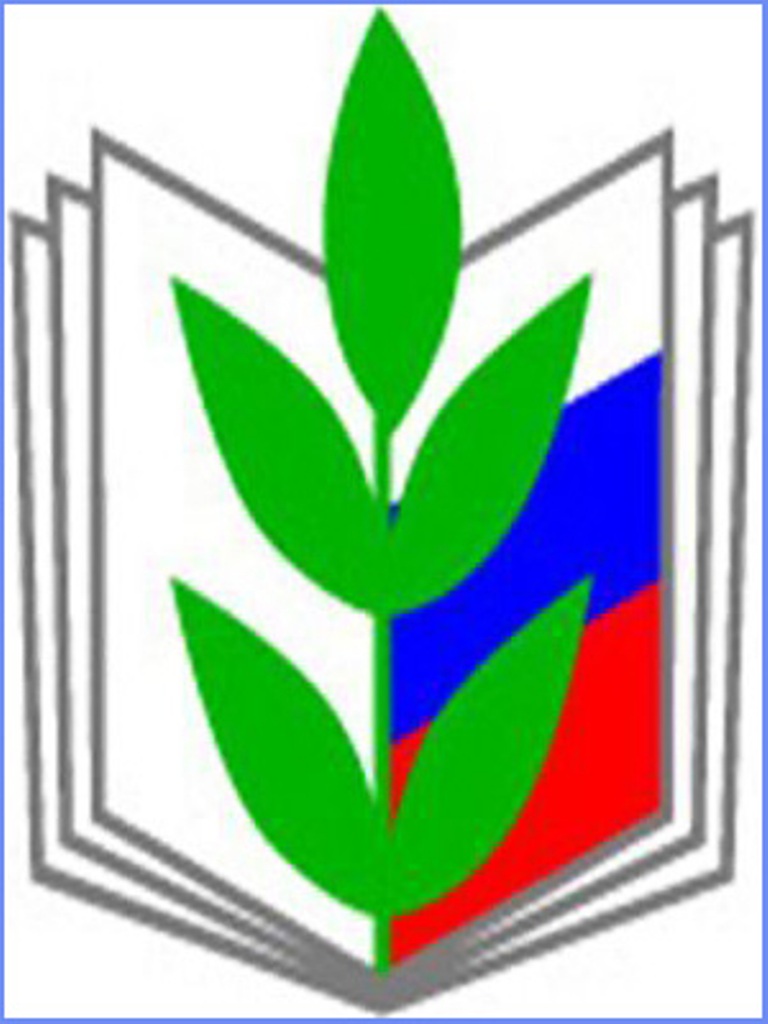 6)Повышение квалификации как форма дополнительного профессионального образования педагога.
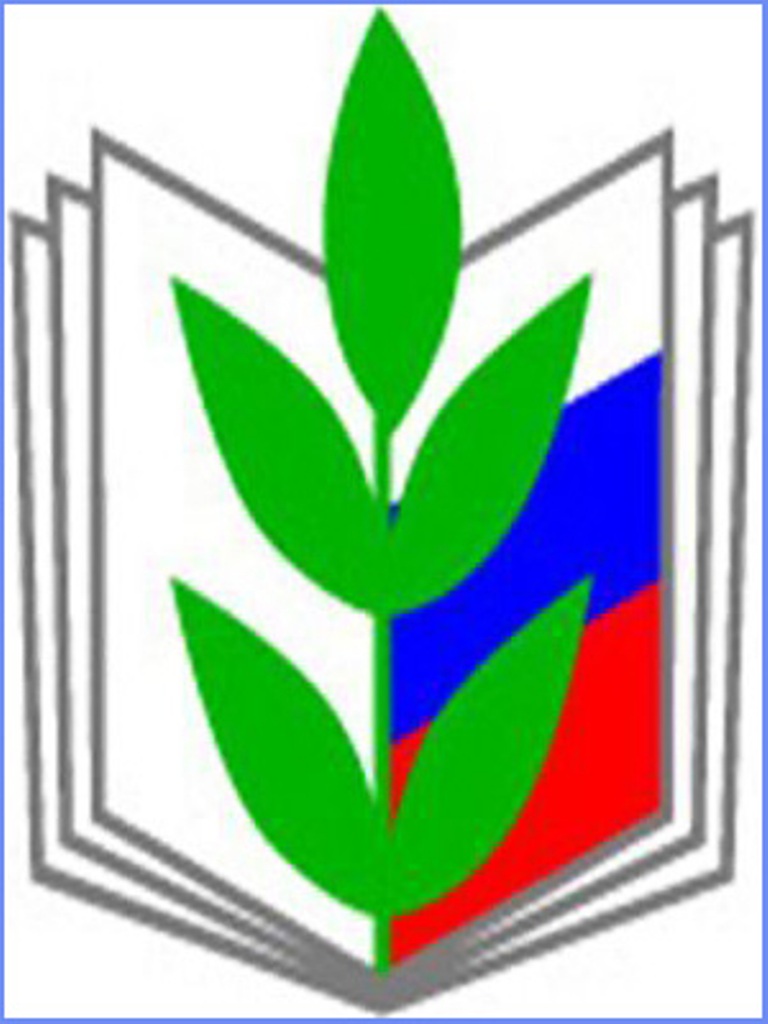 Письмо Министерства образования и науки РФ и ЦК Профсоюза работников народного образования и науки РФ от 23 марта 2015 г. N 08-415/124 "О реализации права педагогических работников на дополнительное профессиональное образование"

Разъясненияпо реализации права педагогических работников на дополнительное профессиональное образование
Право работников на подготовку и дополнительное профессиональное образование (далее - ДПО) установлено статьёй 197 Трудового кодекса Российской Федерации (далее - ТК РФ).
В отношении педагогических работников право на ДПО конкретизировано Федеральным законом от 29 декабря 2012 г. N 273-ФЗ "Об образовании в Российской Федерации" (далее - Федеральный закон N 273-ФЗ). Педагогические работники имеют право на ДПО по профилю педагогической деятельности не реже чем один раз в три года (пункт 2 части 5 статьи 47 Федерального закона N 273-ФЗ).
ДПО осуществляется посредством реализации дополнительных профессиональных программ (далее - ДПП): программ повышения квалификации и программ профессиональной переподготовки (часть 2 статьи 76 Федерального закона N 273-ФЗ).
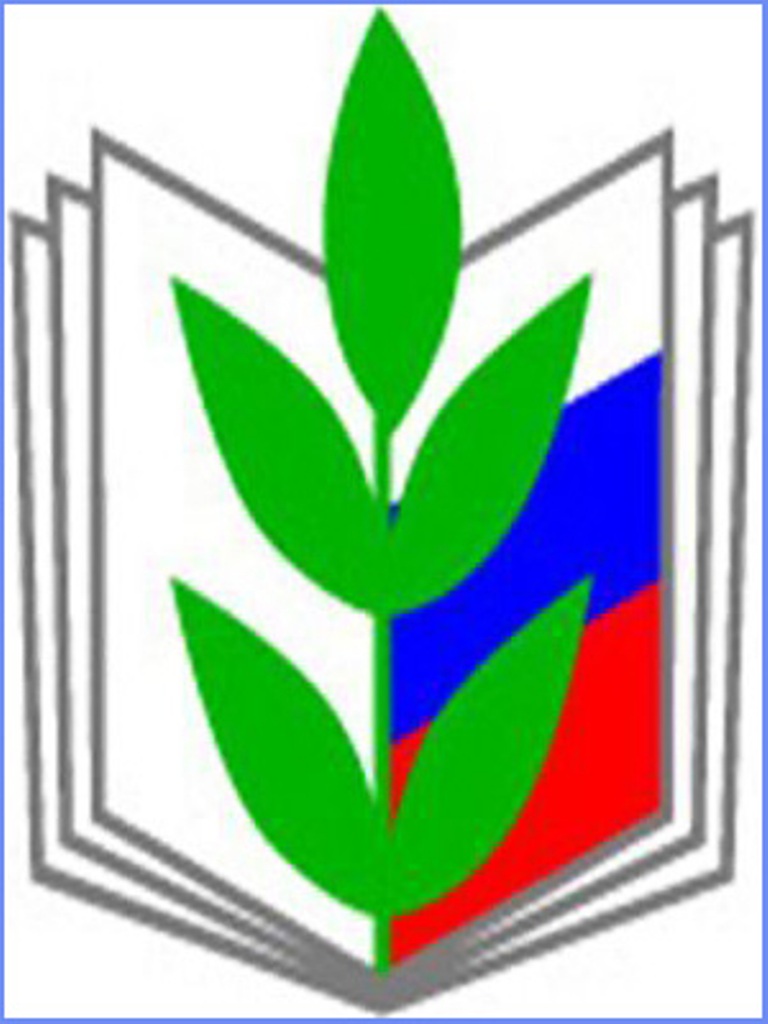 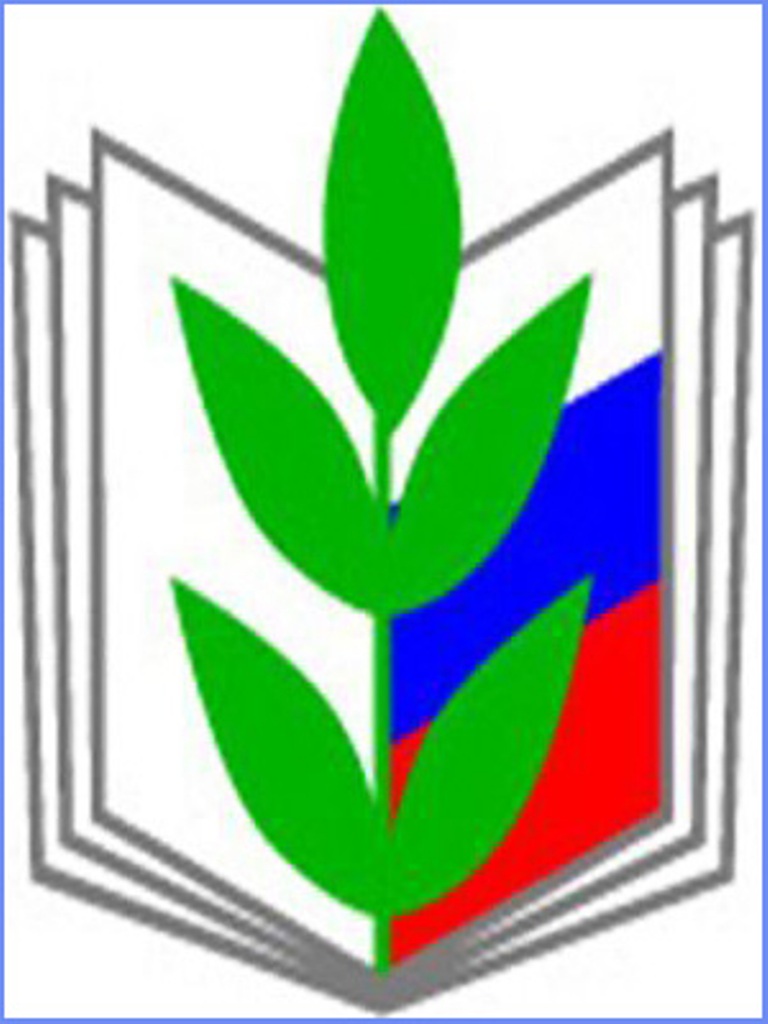 К освоению ДПП допускаются лица, имеющие 
среднее профессиональное и (или) высшее образование, а также лица, получающие среднее профессиональное и (или) высшее образование (пункт 3 Порядка организации ДПО).
Создание условий и организация ДПО работников отнесена к компетенции образовательной организации (пункт 5 части 3 статьи 28 Федерального закона N 273-ФЗ), фактически - к компетенции работодателя:
 относится урегулирование не только организационных, но и финансовых вопросов, непосредственно связанных с ДПО работников. 
Право работников, в том числе педагогических работников, работников из числа учебно-вспомогательного персонала, на ДПО реализуется путём заключения договора между работником и работодателем (часть 2 статьи 197 ТК РФ).
Согласно статье 187 ТК РФ при направлении работодателем работника на профессиональное обучение или ДПО с отрывом от работы за ним сохраняются место работы (должность) и средняя заработная плата по основному месту работы.

Если работник направляется работодателем для получения ДПО, но работодатель не обеспечивает предоставление ему предусмотренных законодательством и договором гарантий и компенсаций, то работник вправе отказаться от получения ДПО.
Работодатель не вправе обязывать работников осуществлять ДПО за счёт их собственных средств, в том числе такие условия не могут быть включены в соответствующие договоры.
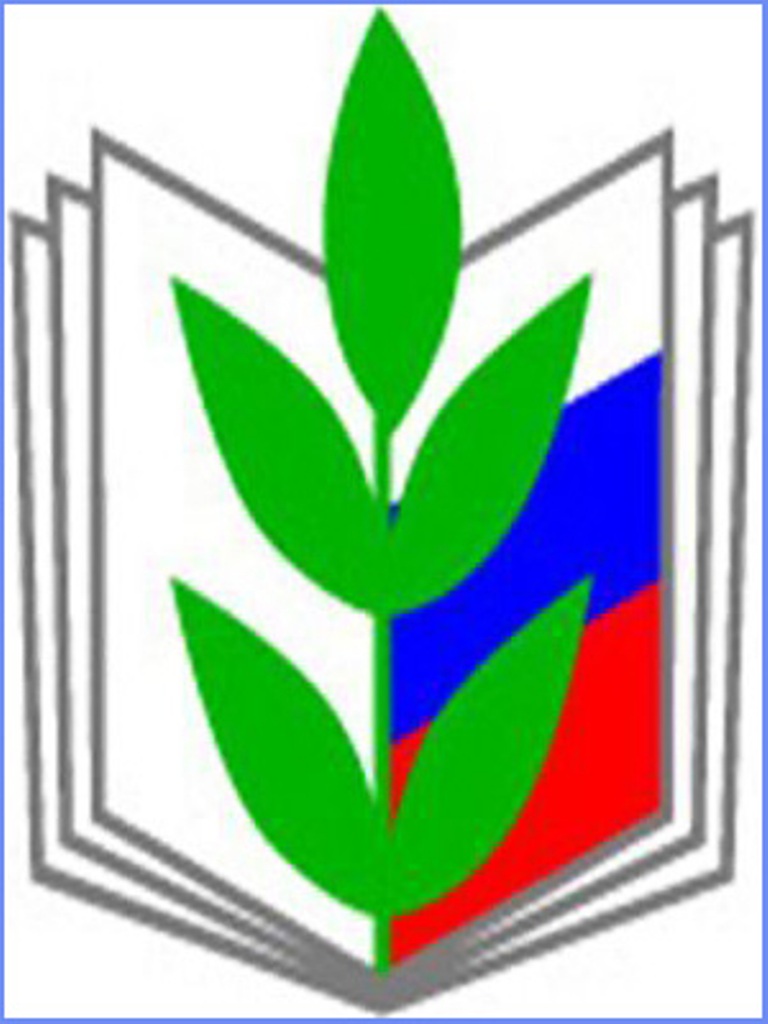 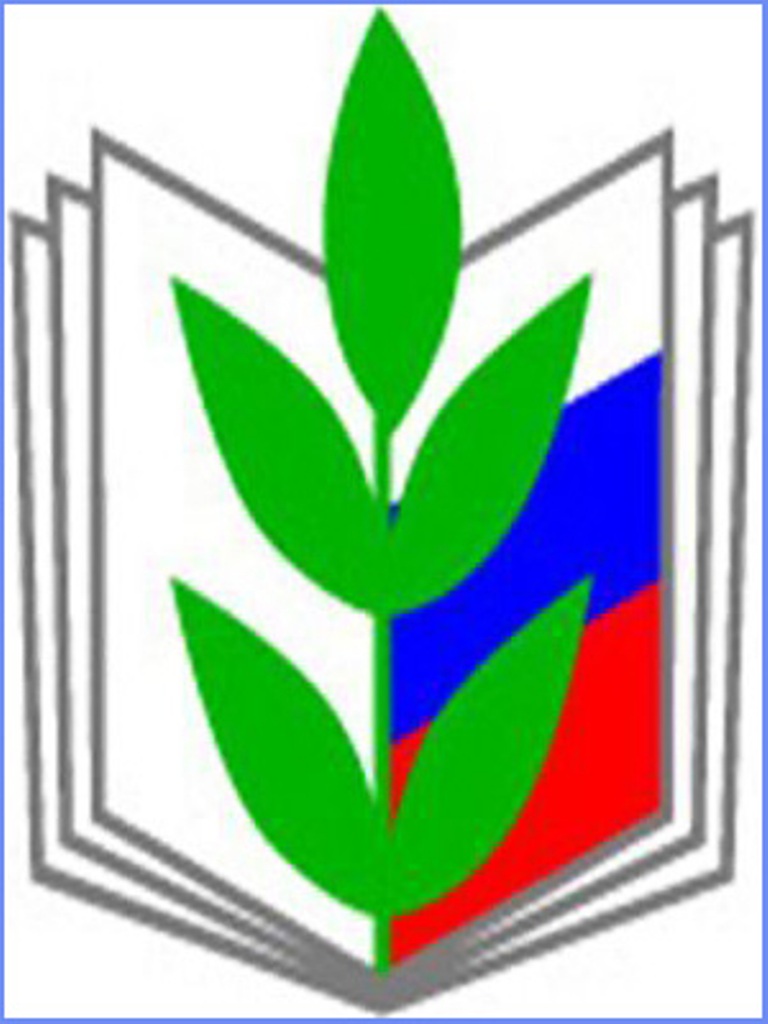 Благодарю за внимание